« ИНТЕГРАЦИЯ ОБРАЗОВАТЕЛЬНОЙ ОБЛАСТИ «БЕЗОПАСНОСТЬ(ПДД)»               С ОБРАЗОВАТЕЛЬНОЙ ОБЛАСТЬЮ «ФИЗИЧЕСКАЯ КУЛЬТУРА»СЦЕНАРИЙ СПОРТИВНОГО  ПРАЗДНИКА  «КРАСНЫЙ,ЖЕЛТЫЙ,ЗЕЛЕНЫЙ»     для детей подготовительной группы    (совместно с инспектором ГИБДД) Выполнил: Ким О.Л. ГБДОУ № 78
Цель: Формирование навыков безопасного поведения на дороге в подвижных и спортивных играх.
Задачи: 
1. Закреплять знания о правилах дорожного движения, о сигналах светофора.
2. Продолжать углублять знания детей о дорожных знаках: предупреждающие, запрещающие, информационно-указательные и знаки сервиса.
3. Развивать познавательные процессы: внимание, воображение, восприятие, память.
4. Воспитывать желание соблюдать правила дорожного движения.
5. Совершенствовать двигательные навыки и физические качества.
                                                                                                                                                             



Оборудование:                                                                                          
Флажки , мячи малые, конверты
(красные,желтыйе,зеленые);
 обручи малые, палки гимнастические; 
стойки-ориентиры,кольца;
полоски-зебра;самокаты; 
набор дорожных знаков;
разрезные картинки.
« Собрались мы здесь не зря —   поиграем  сейчас ,друзья!:  Правила дорожные будем вспоминать  и в игре веселой - знания применять!                                                                             Чтобы жить, не зная огорчения,                             Чтобы бегать, прыгать и скакать- Должны ребята правила движения  Всегда и всюду соблюдать!»
Вы должны закончить предложение: Что  обозначают цвета светофора для водителей ? «На красный свет — дороги …....нет,                                                                   «На желтый  -.......... подожди.»                                                                                    «Когда горит зелёный свет —  счастливого........... пути!»
А для пешеходов? 
                                 «Красный свет нам говорит:
                                  Стой!Опасно!Путь …....закрыт!»
                                 «Зеленый свет открыл дорогу,
                                  переходить ребята …...могут!»
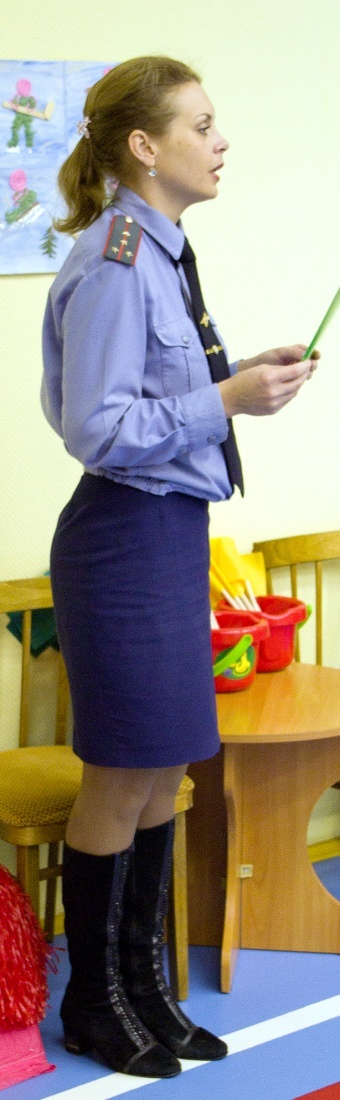 «Я вежливый и строгий,                                          Я известен на весь мир                                 Я на улице широкой-                                         Самый главный командир!                                                                                                                                                 Красный, желтый и зеленый –  Это голос светофорный. Говорит он: «Стой! Иди!» Если желтый — Погоди!»
Эстафета «Строим светофор»
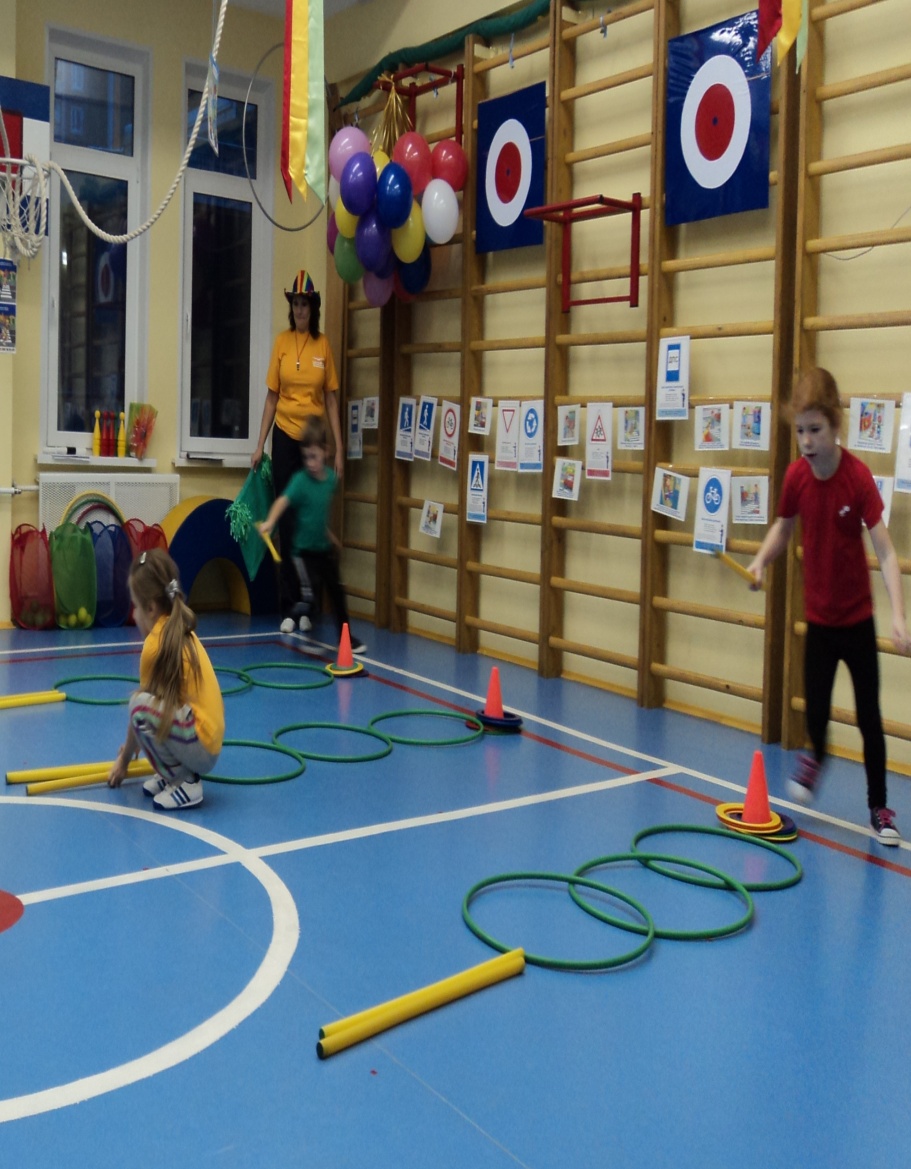 Вопрос: Как правильно переходить
улицу по наземному переходу?
Ответы детей.
 Светофор: - Правильно. Не спеша,
держась за руку взрослого и
только на зеленый сигнал светофора.




Вопрос: Что такое регулируемый перекресток?                                                  
Ответы детей.
Светофор: -Это перекресток,
 на котором движение регулирует инспектор ГИБДД или светофор.
« На пути ребят - дорога, Транспорт ездит быстро, много.  Надо чуть вперед пройти,                                                                                                                        Там, где «зебра» на пути -  «Пешеходный переход»  Можно двигаться вперед!
Эстафета «Зебра»
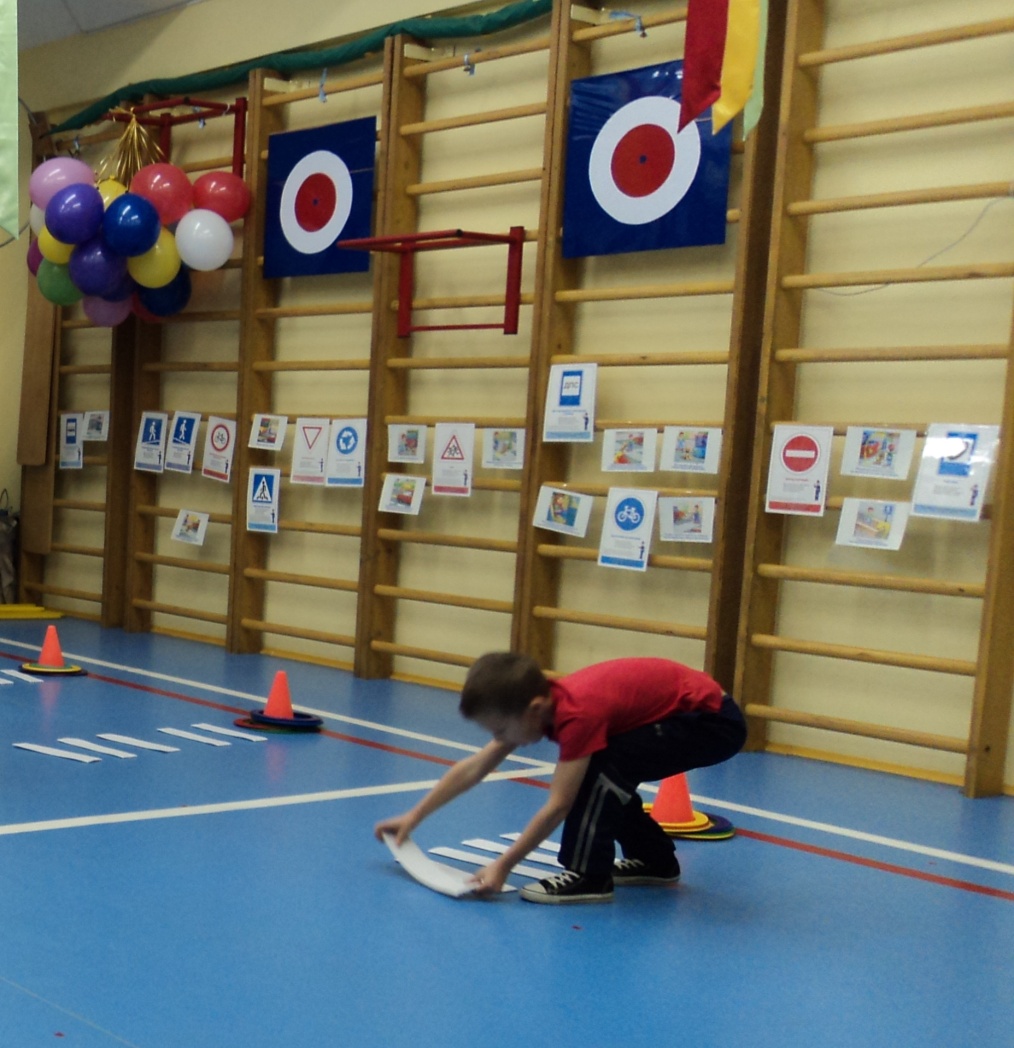 Загадка: «По обочине дороги, как солдатики стоят.     Все мы строго выполняем - всё, что они велят» (знаки)
Эстафета «Авторалли»
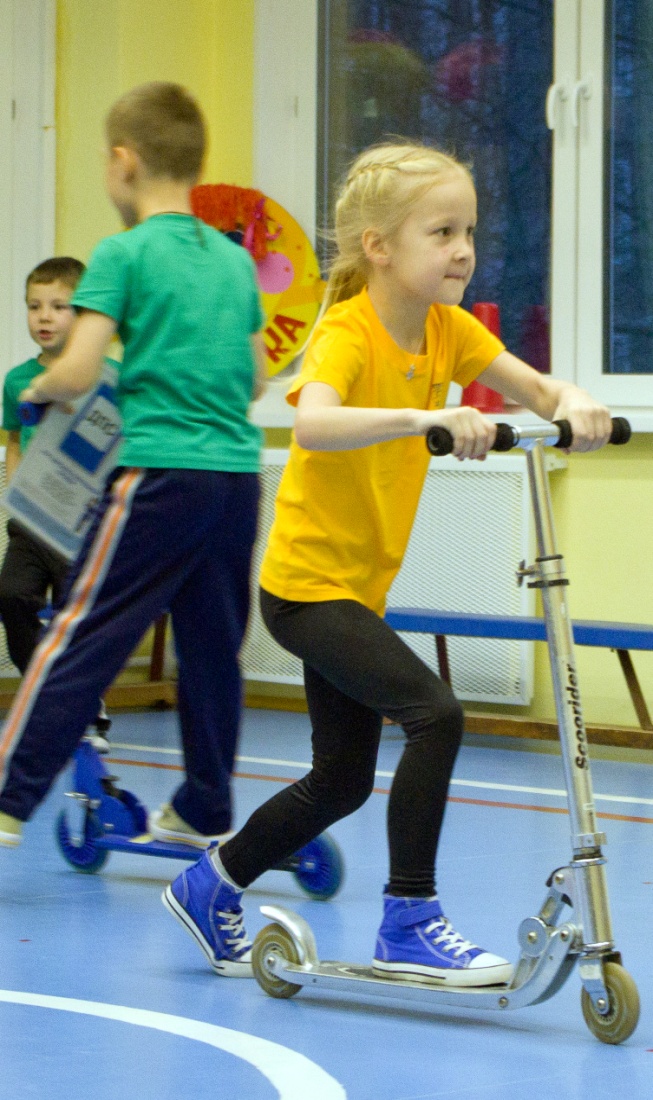 Командное задание «СОБЕРИ КАРТИНКУ»
Конкурсы  для зрителей
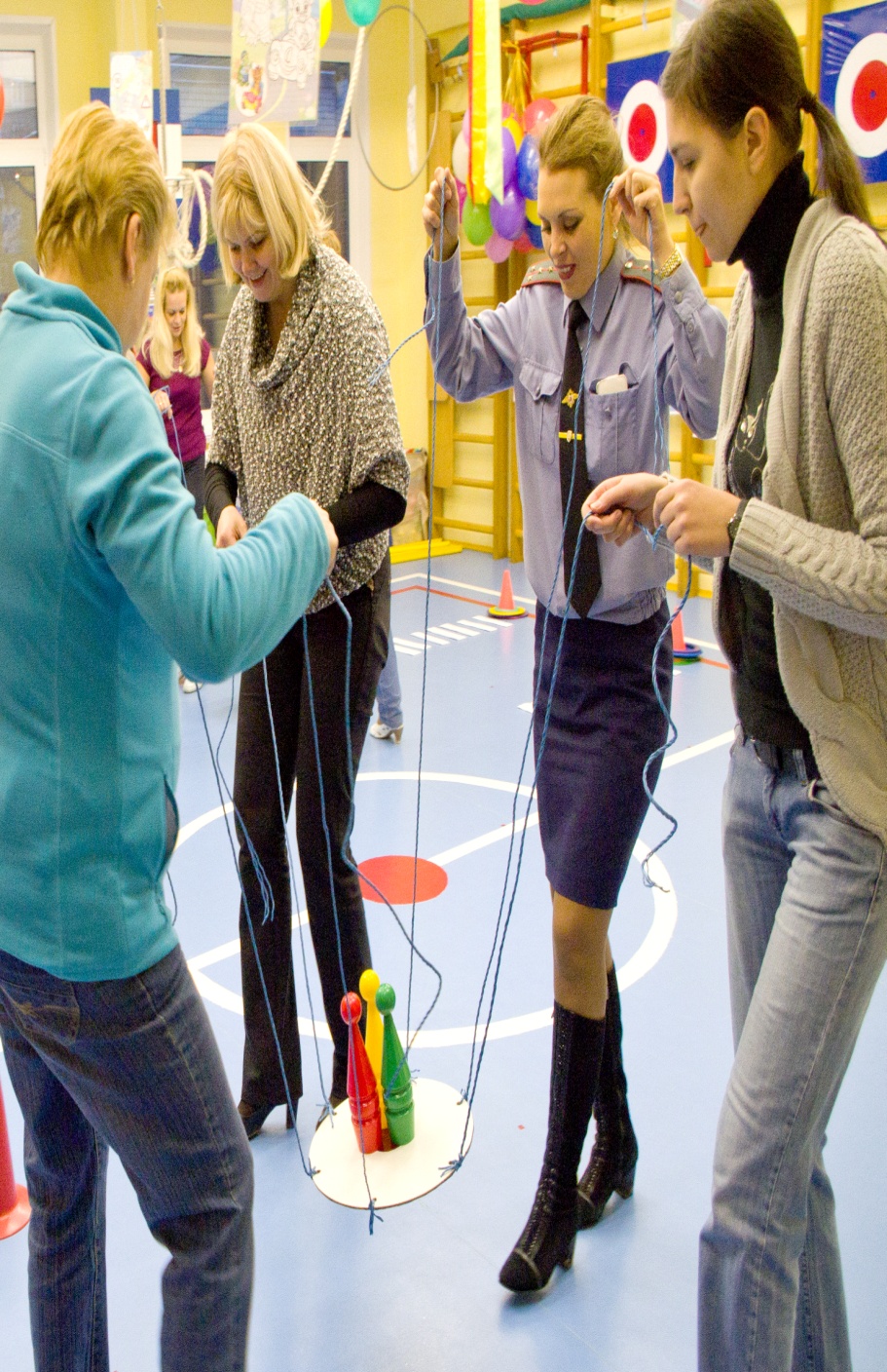 НАГРАЖДЕНИЕ
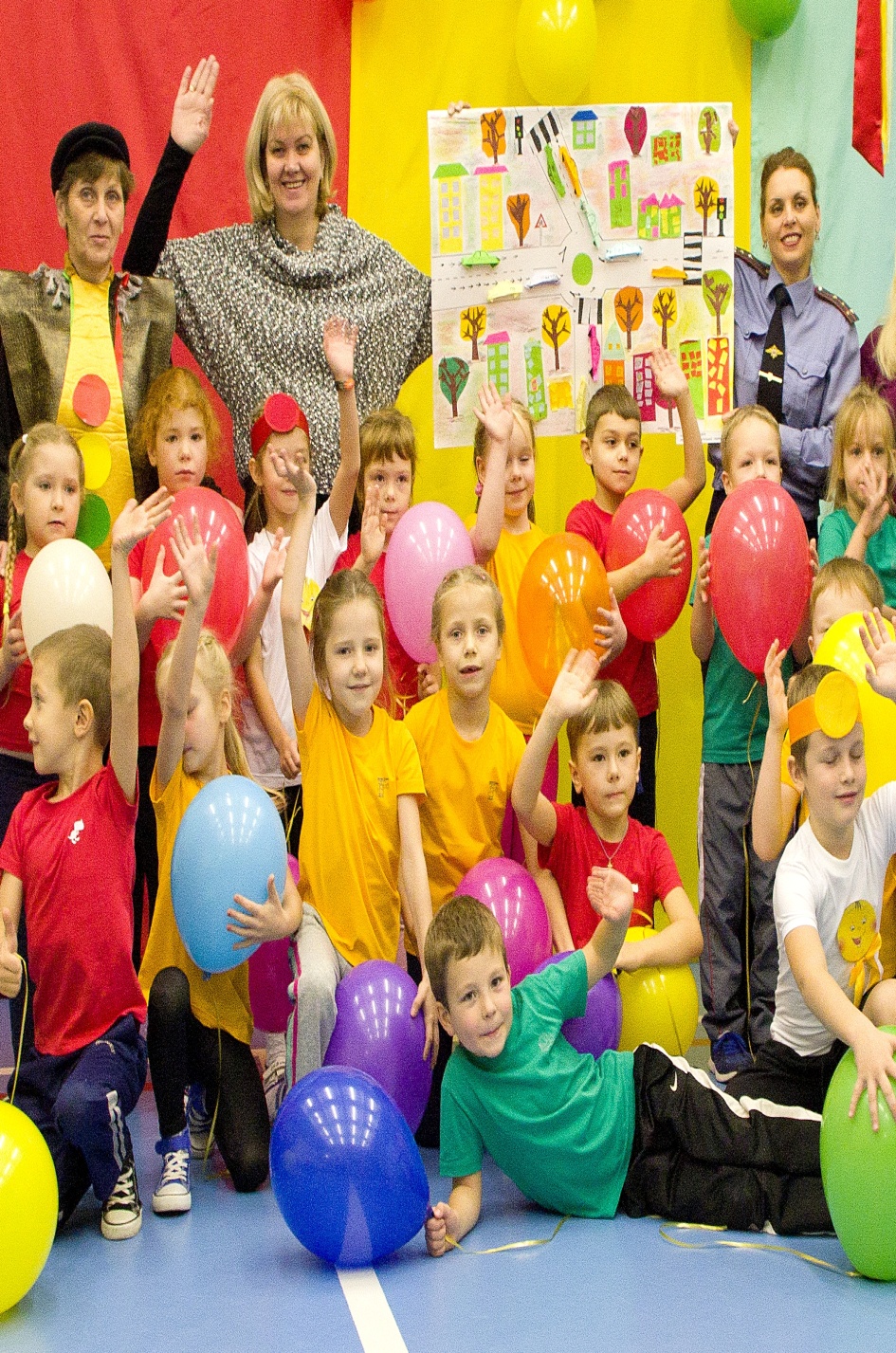